UNDANG-UNDANG NOMOR 5 TAHUN 2014 tentangAPARATUR SIPIL NEGARA
Bagian Perencanaan dan Pengembangan
Biro Sumber Daya Manusia 
Kementerian Riset, Teknologi, dan Pendidikan Tinggi
UU ASN - renbang SDM Kemristekdikti
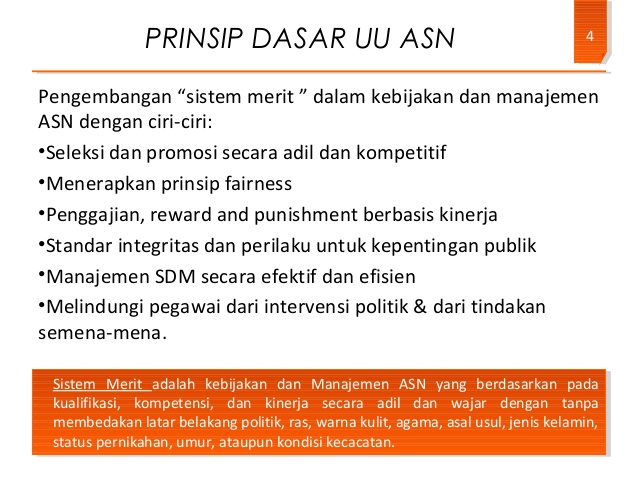 UU ASN - renbang SDM Kemristekdikti
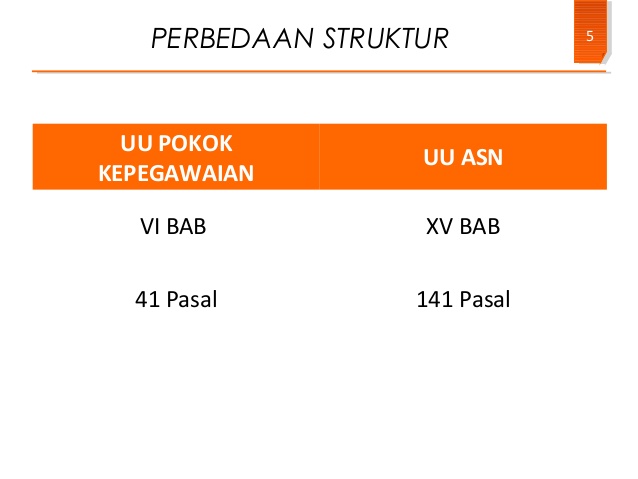 UU ASN - renbang SDM Kemristekdikti
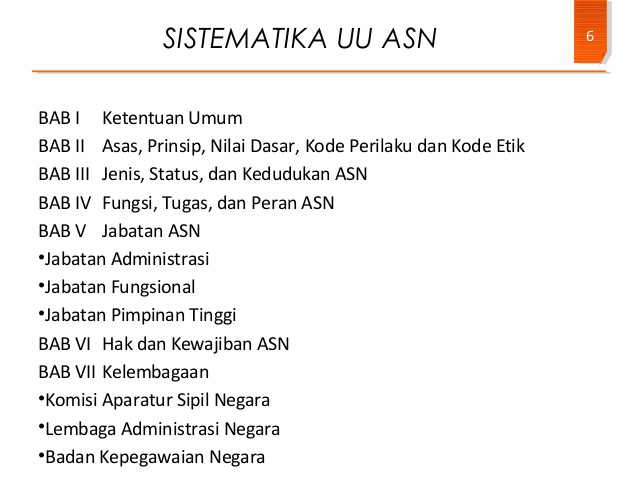 UU ASN - renbang SDM Kemristekdikti
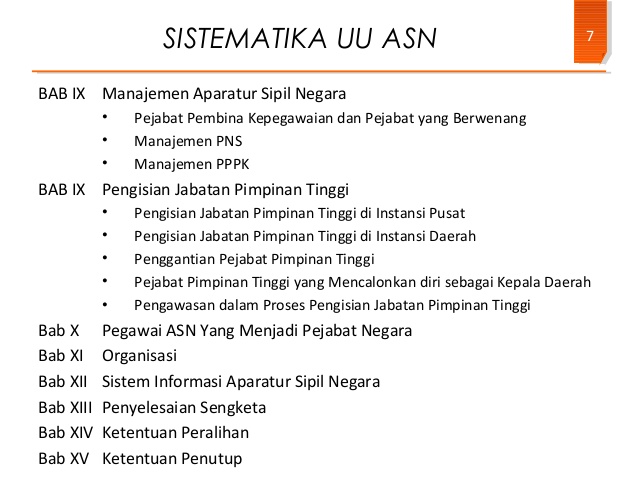 UU ASN - renbang SDM Kemristekdikti
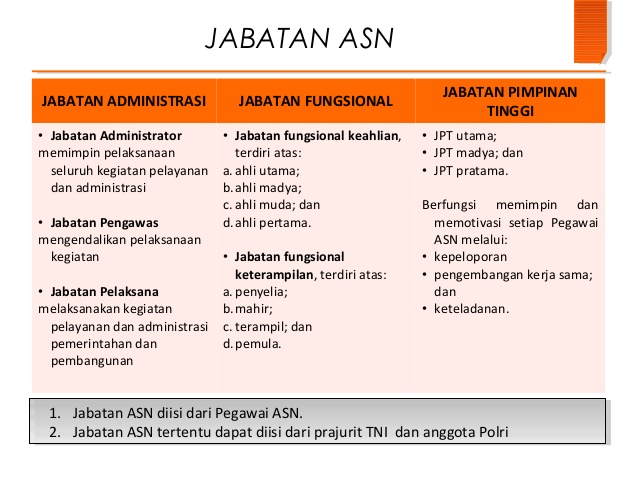 UU ASN - renbang SDM Kemristekdikti
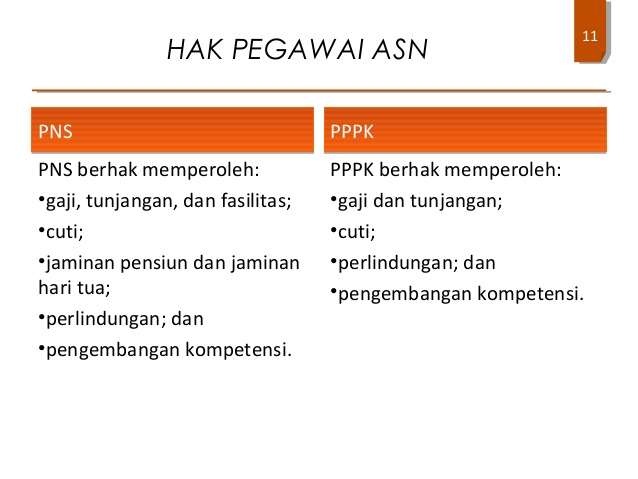 UU ASN - renbang SDM Kemristekdikti
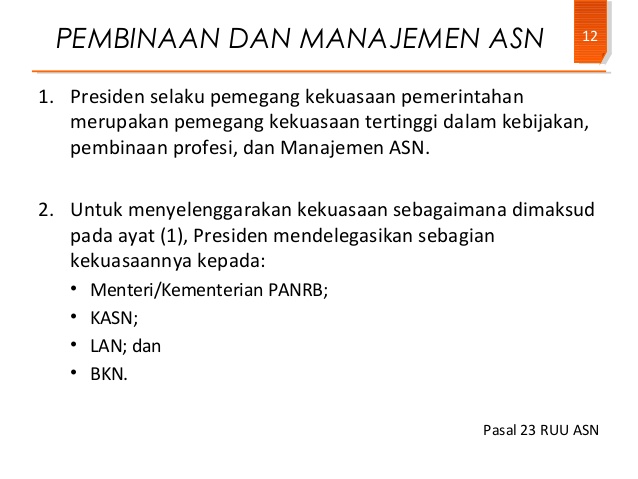 UU ASN - renbang SDM Kemristekdikti
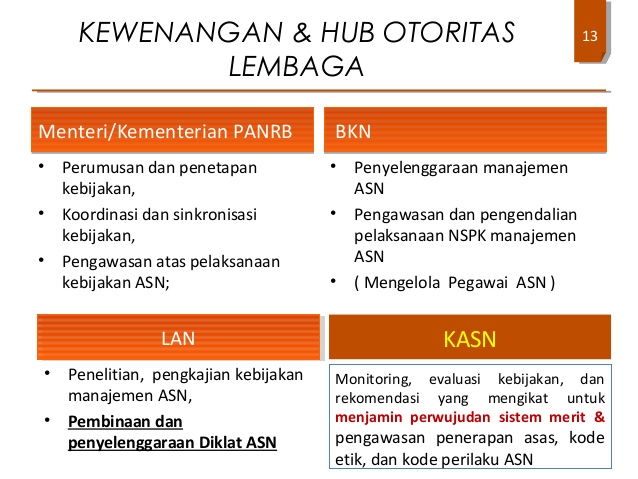 UU ASN - renbang SDM Kemristekdikti
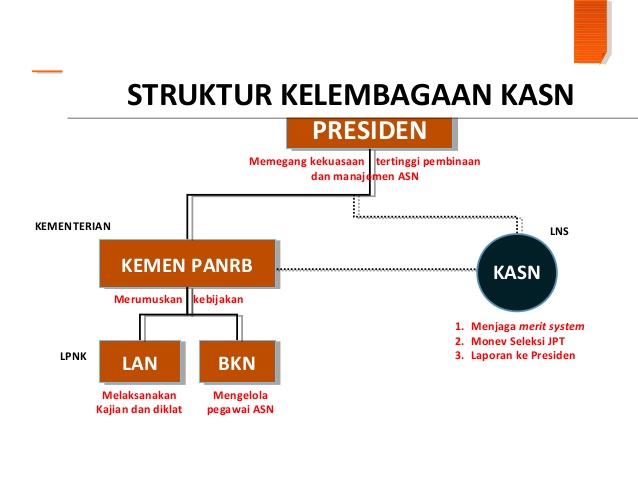 UU ASN - renbang SDM Kemristekdikti
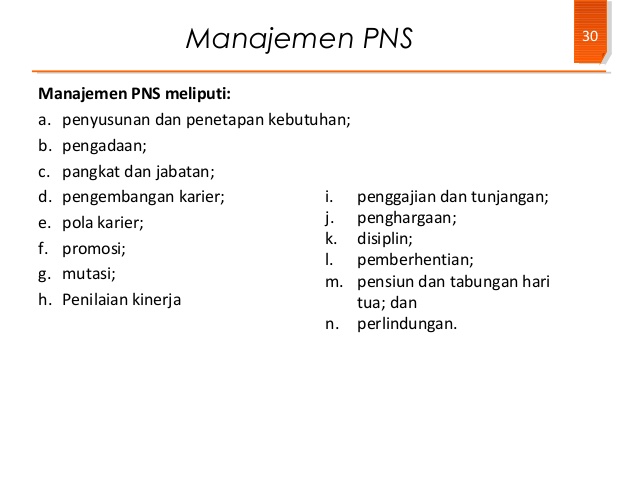 UU ASN - renbang SDM Kemristekdikti
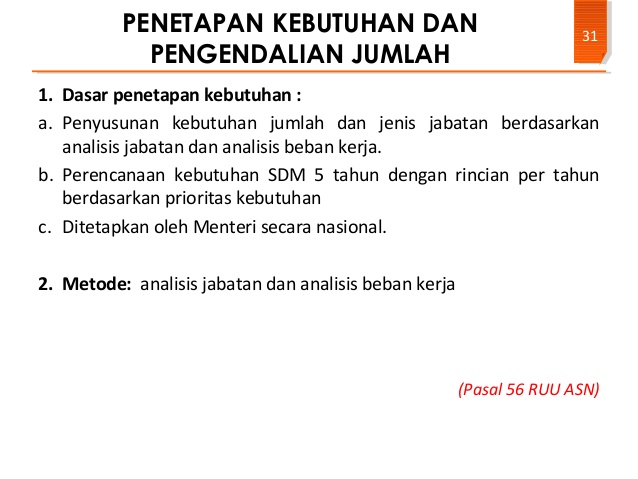 UU ASN - renbang SDM Kemristekdikti
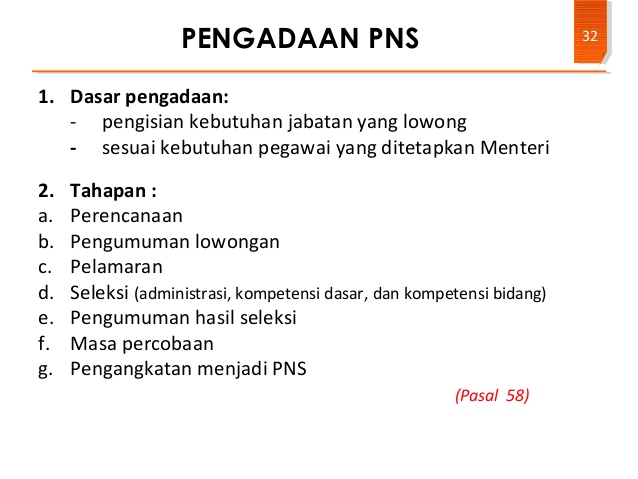 UU ASN - renbang SDM Kemristekdikti
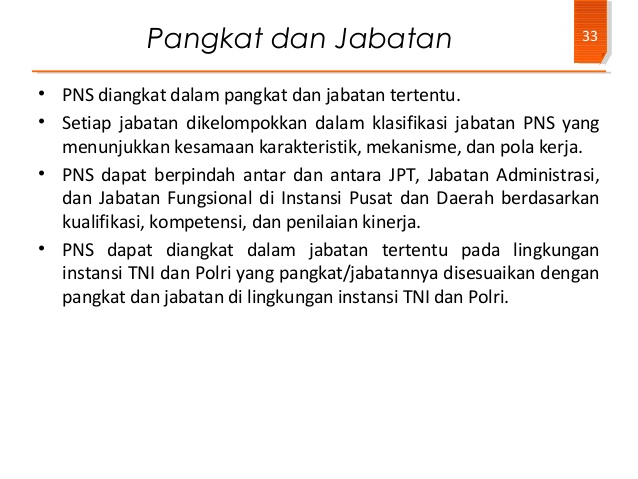 UU ASN - renbang SDM Kemristekdikti
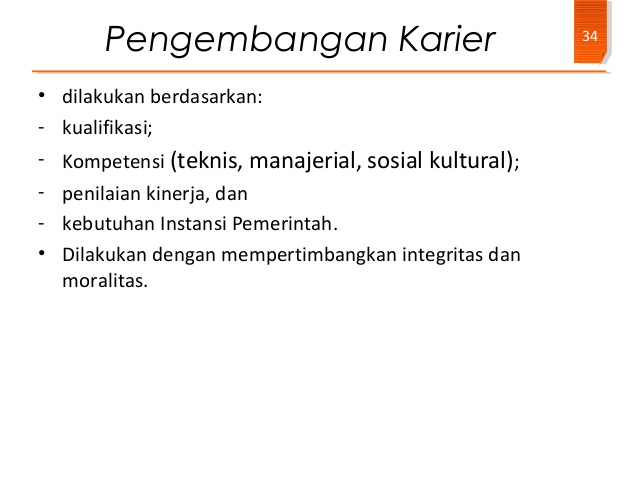 UU ASN - renbang SDM Kemristekdikti
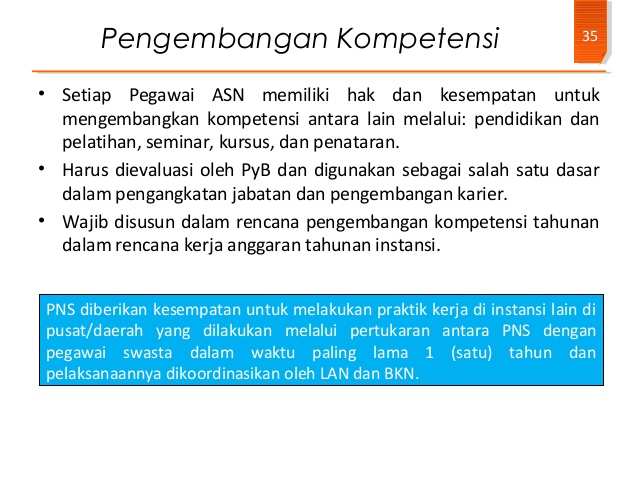 UU ASN - renbang SDM Kemristekdikti
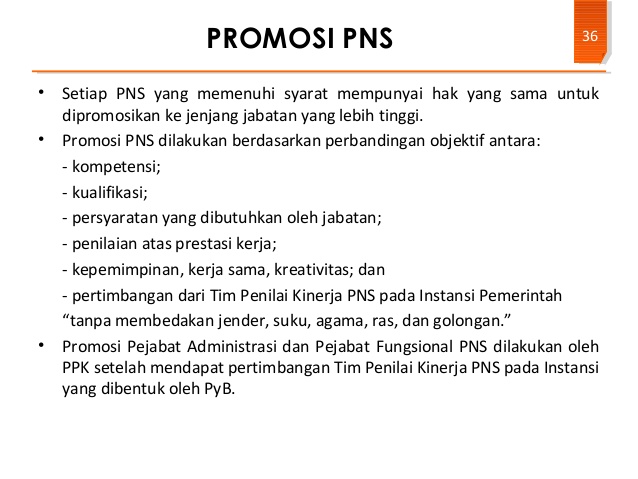 UU ASN - renbang SDM Kemristekdikti
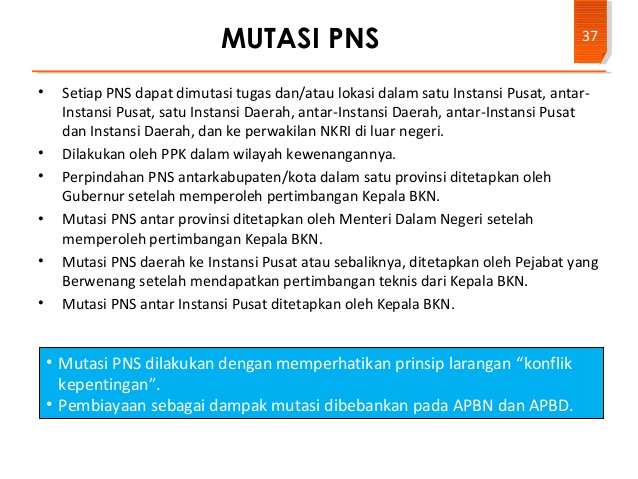 UU ASN - renbang SDM Kemristekdikti
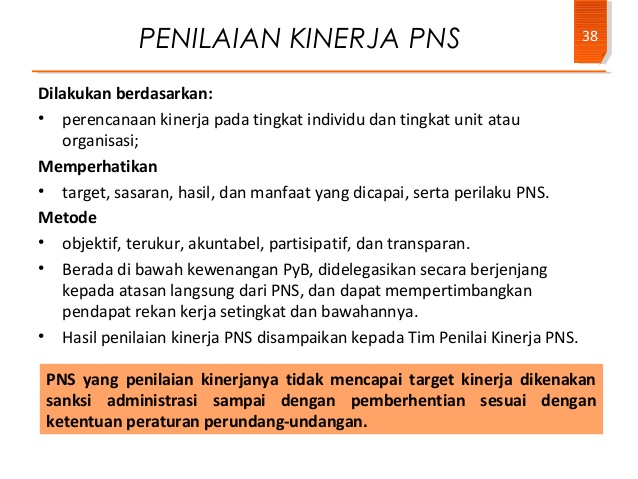 UU ASN - renbang SDM Kemristekdikti
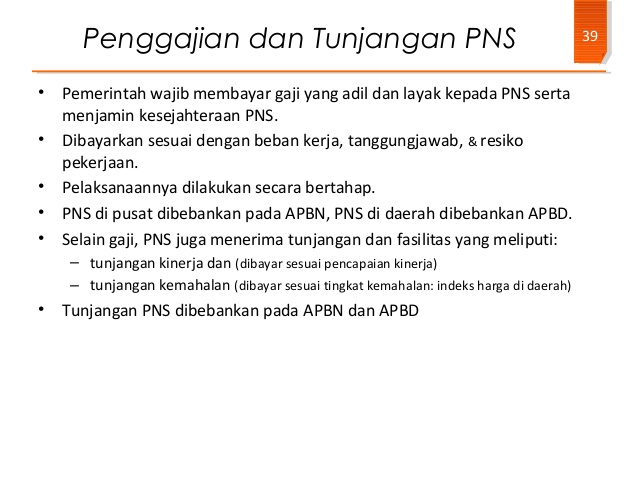 UU ASN - renbang SDM Kemristekdikti
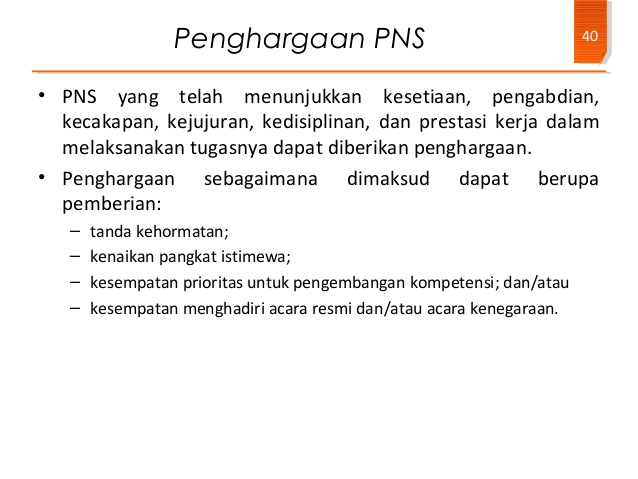 UU ASN - renbang SDM Kemristekdikti
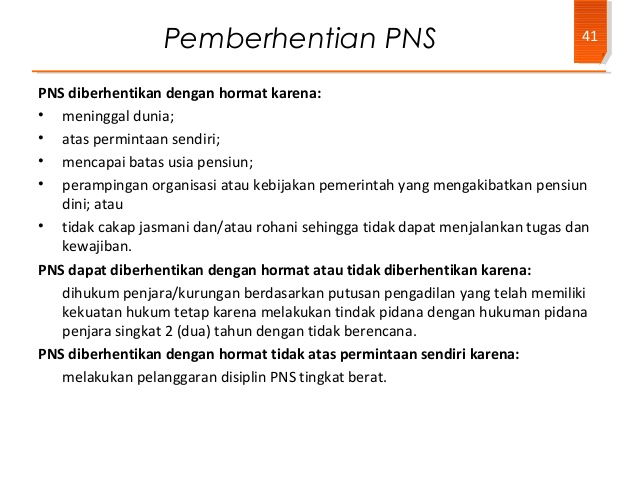 UU ASN - renbang SDM Kemristekdikti
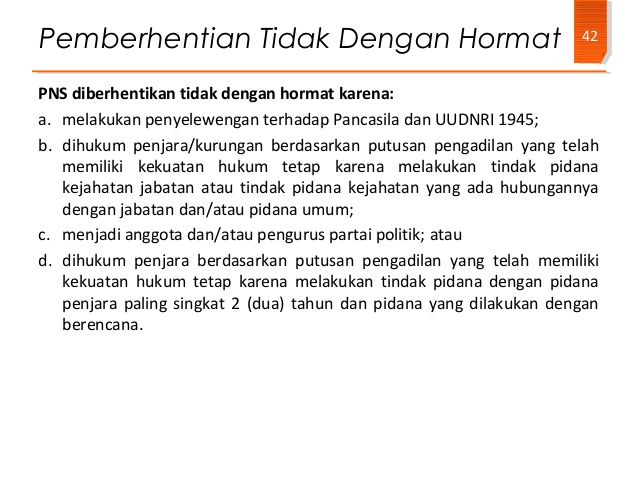 UU ASN - renbang SDM Kemristekdikti
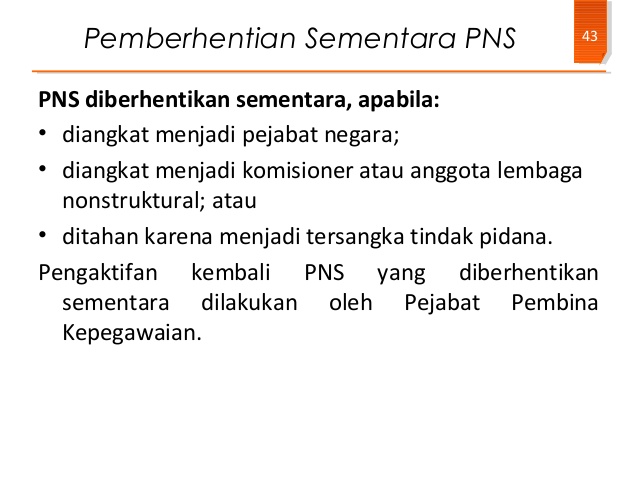 UU ASN - renbang SDM Kemristekdikti
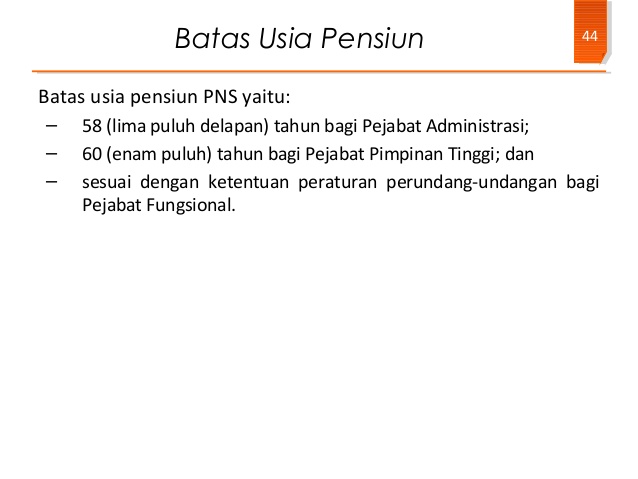 UU ASN - renbang SDM Kemristekdikti
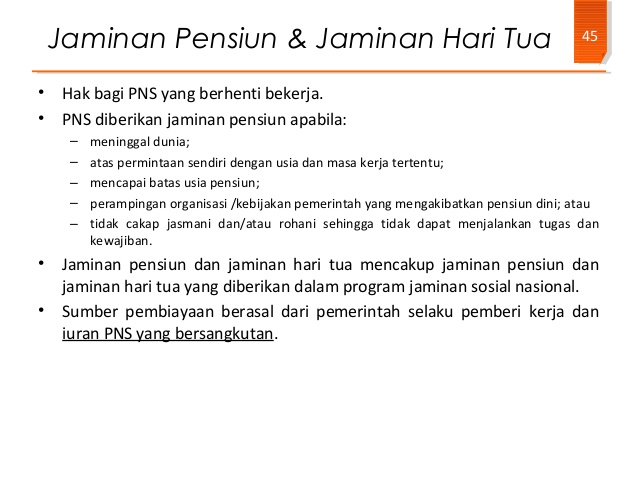 UU ASN - renbang SDM Kemristekdikti
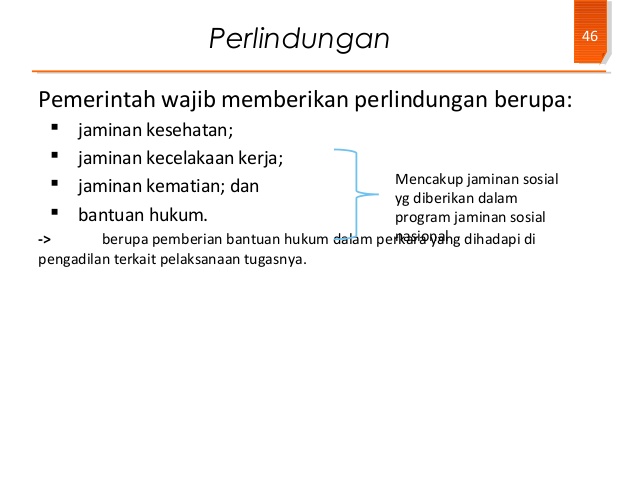 UU ASN - renbang SDM Kemristekdikti
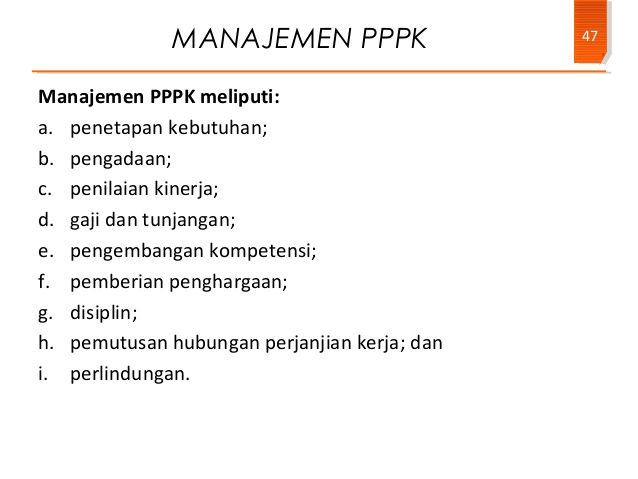 UU ASN - renbang SDM Kemristekdikti
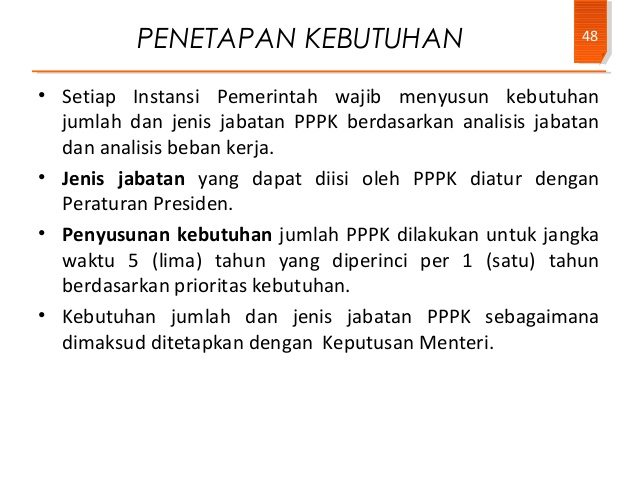 UU ASN - renbang SDM Kemristekdikti
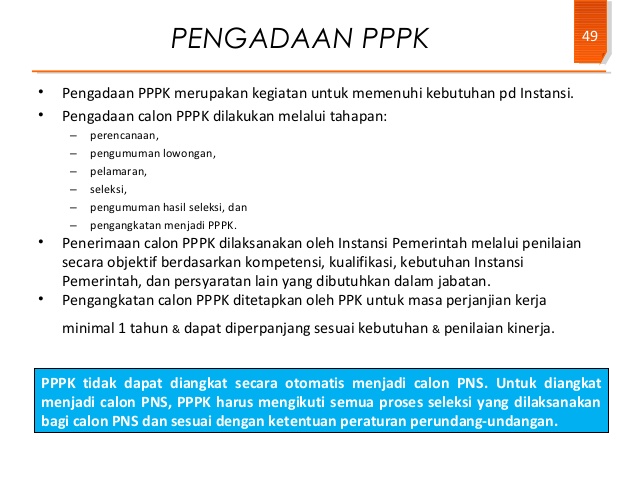 UU ASN - renbang SDM Kemristekdikti
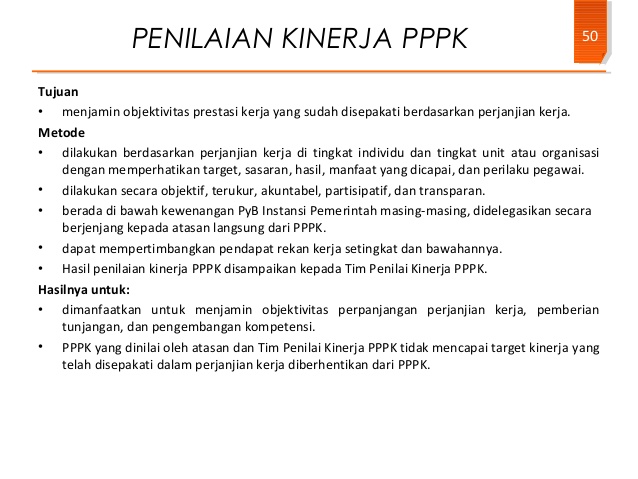 UU ASN - renbang SDM Kemristekdikti
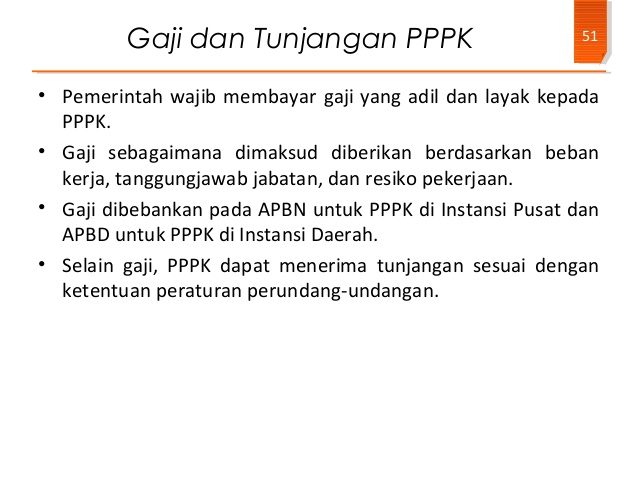 UU ASN - renbang SDM Kemristekdikti
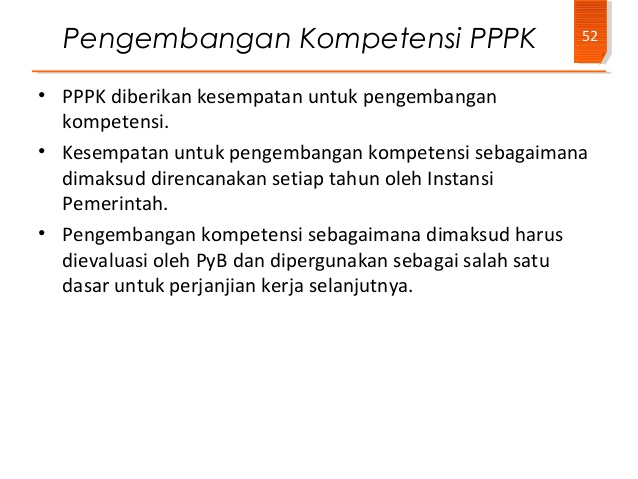 UU ASN - renbang SDM Kemristekdikti
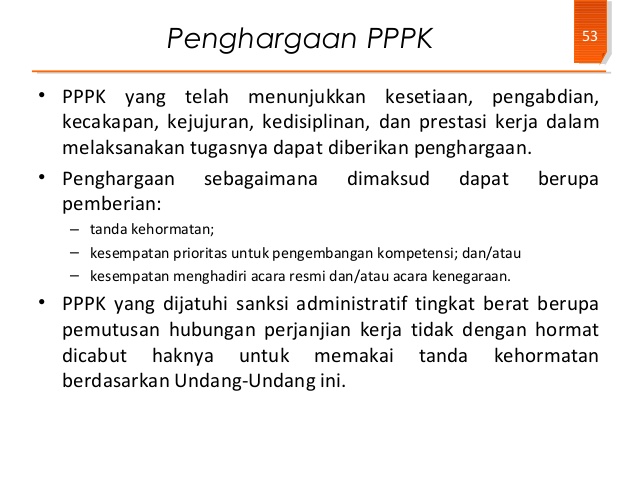 UU ASN - renbang SDM Kemristekdikti
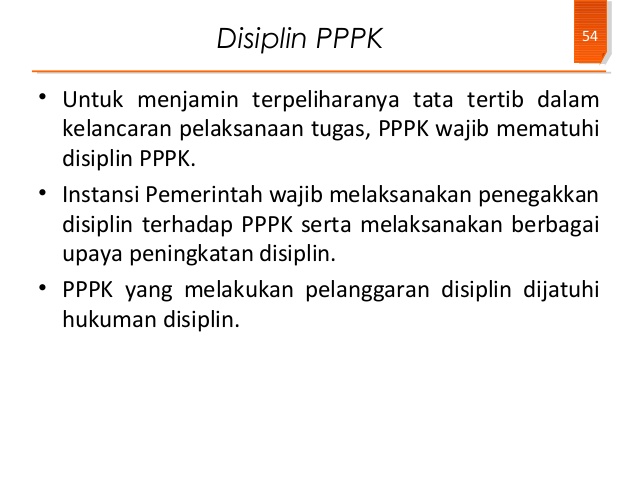 UU ASN - renbang SDM Kemristekdikti
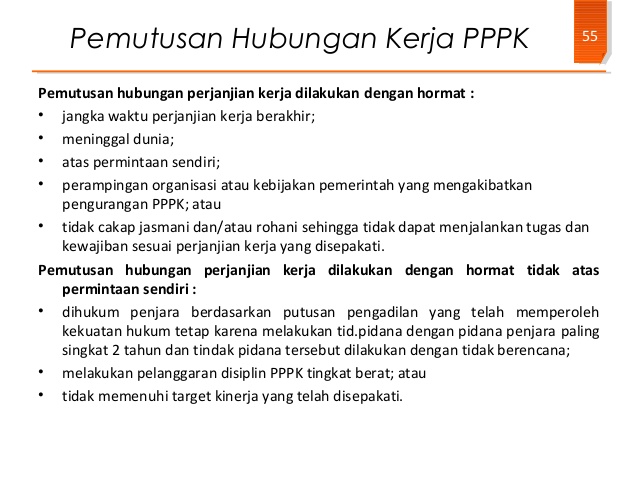 UU ASN - renbang SDM Kemristekdikti
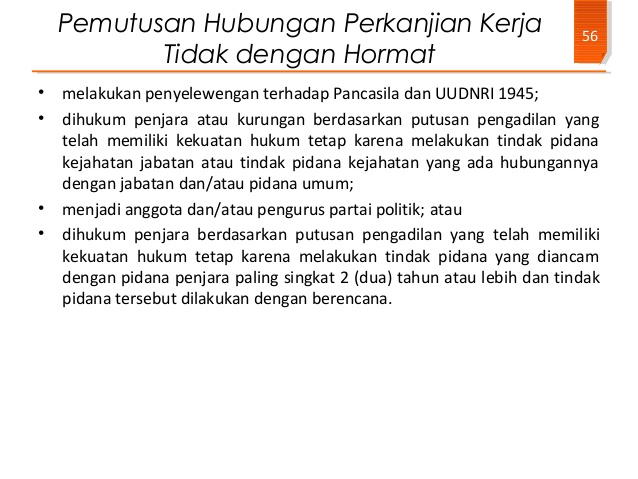 UU ASN - renbang SDM Kemristekdikti
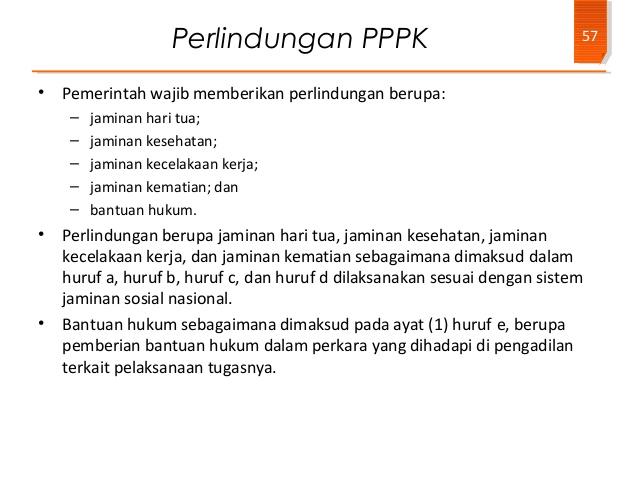 UU ASN - renbang SDM Kemristekdikti
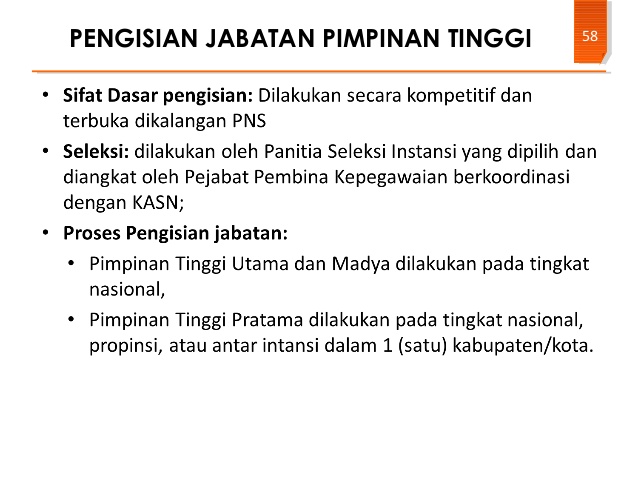 UU ASN - renbang SDM Kemristekdikti
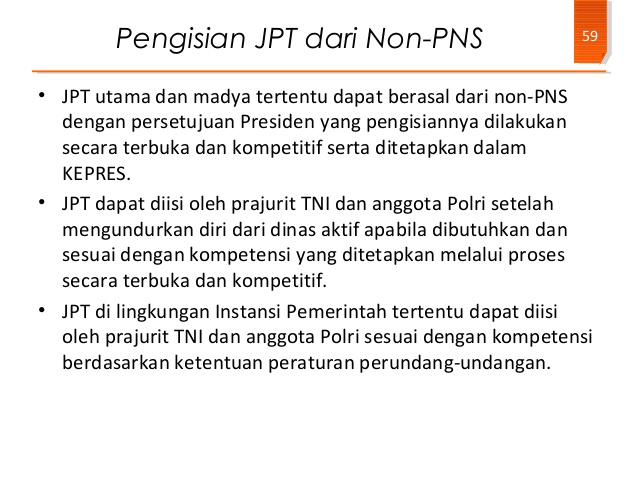 UU ASN - renbang SDM Kemristekdikti
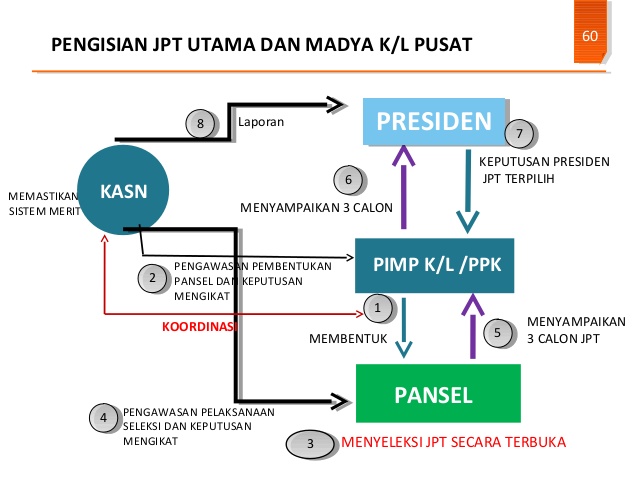 UU ASN - renbang SDM Kemristekdikti
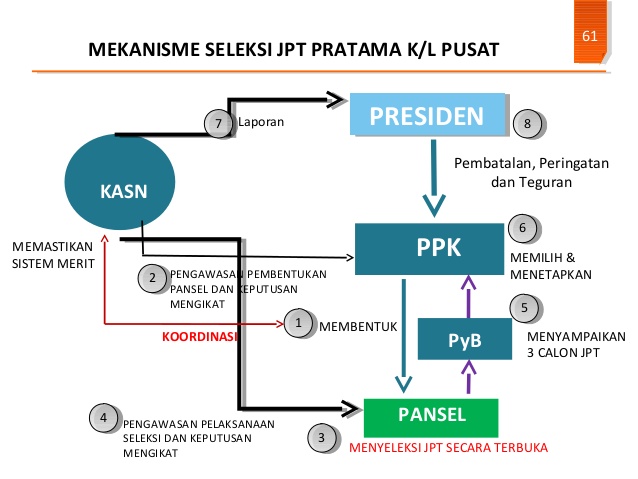 UU ASN - renbang SDM Kemristekdikti
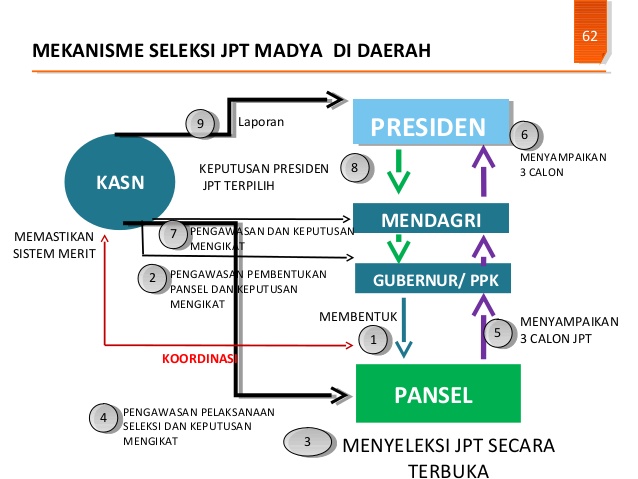 UU ASN - renbang SDM Kemristekdikti
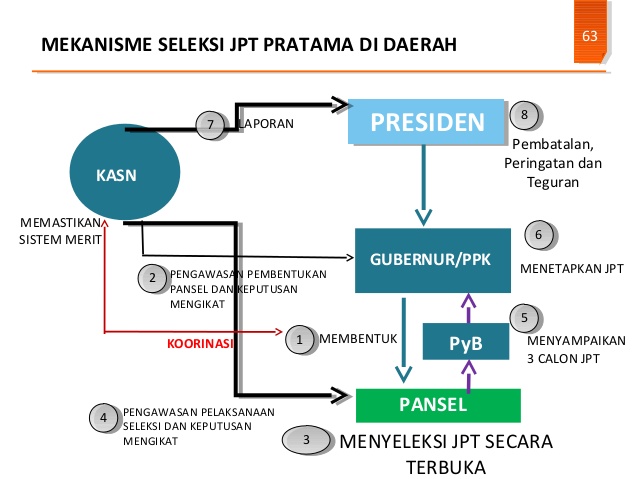 UU ASN - renbang SDM Kemristekdikti
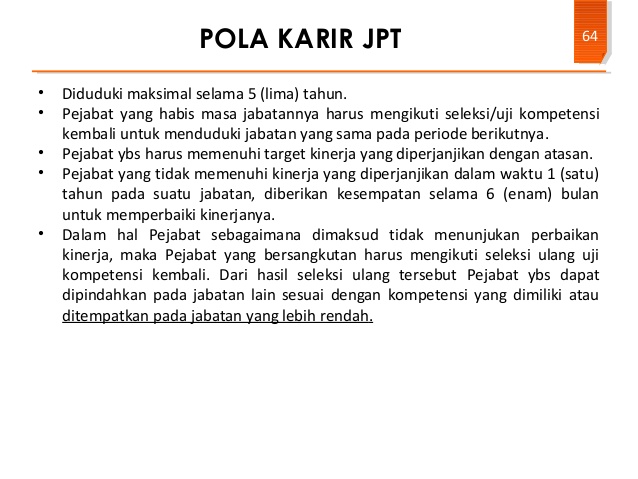 UU ASN - renbang SDM Kemristekdikti
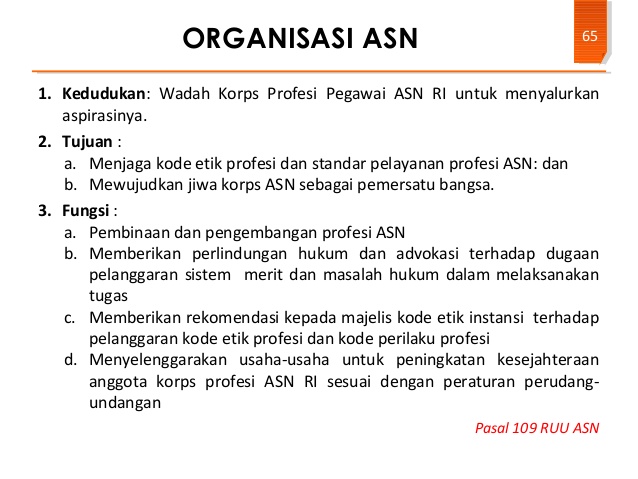 UU ASN - renbang SDM Kemristekdikti
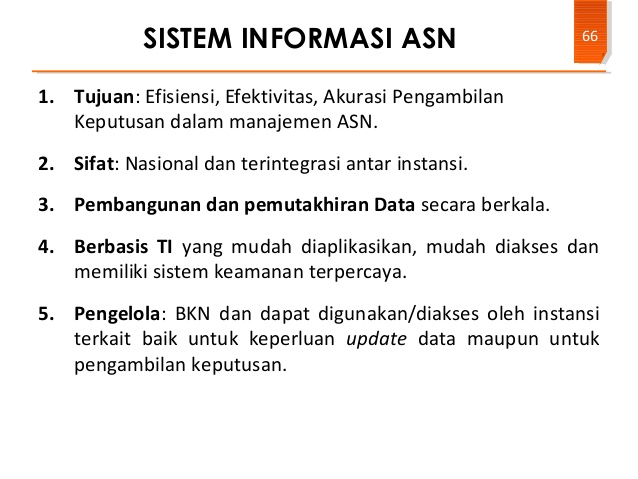 UU ASN - renbang SDM Kemristekdikti
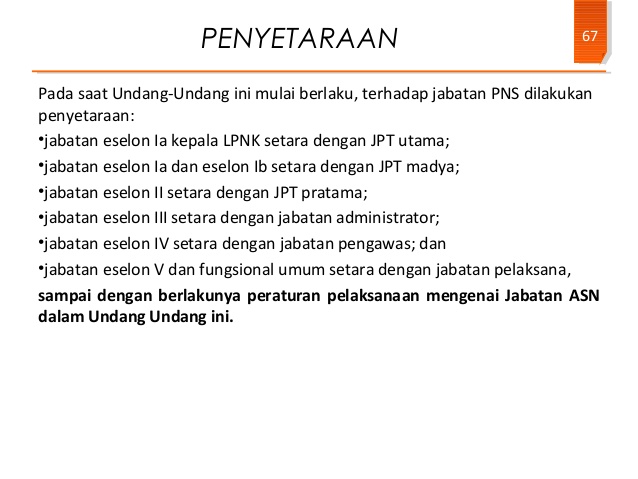 UU ASN - renbang SDM Kemristekdikti
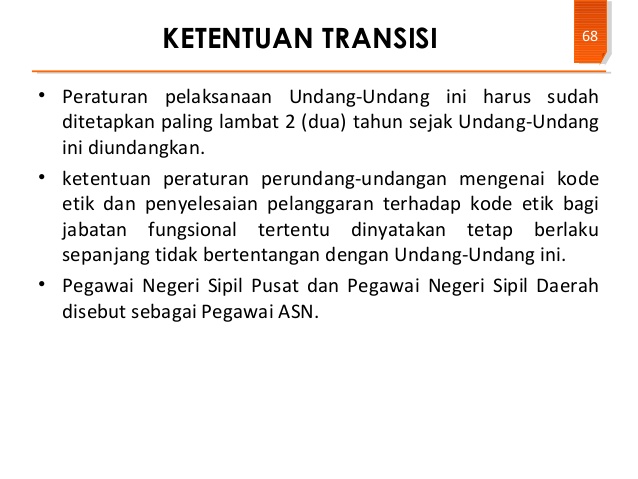 UU ASN - renbang SDM Kemristekdikti
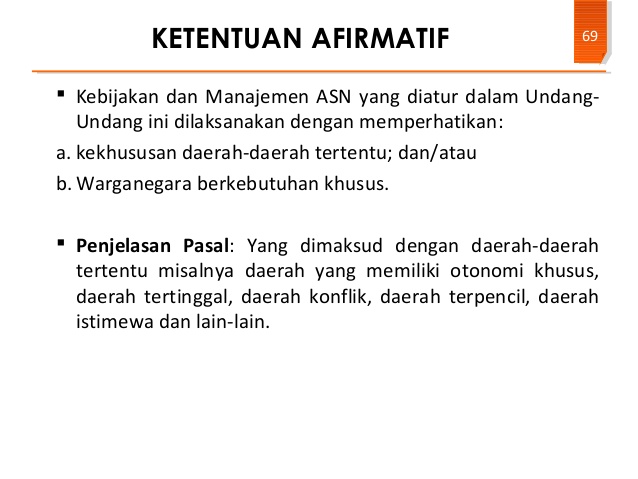 UU ASN - renbang SDM Kemristekdikti
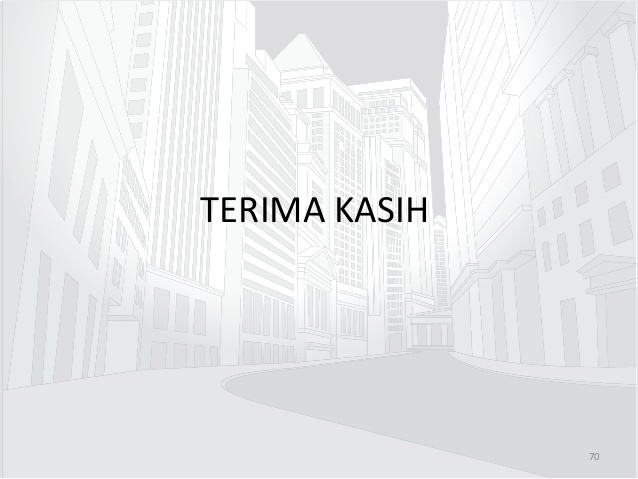 UU ASN - renbang SDM Kemristekdikti